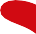 NÁŠ BALÍČEK
NÁVRHY NA OZDRAVENÍ VEŘEJNÝCH FINANCÍ
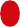 PŘIČINY SOUČASNÉHO STAVU
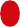 TZV. DAŇOVÉ REFORMY POSLEDNÍCH LET PŘIPRAVILY VEŘEJNÉ FINANCE O VÍCE NEŽ
300 MILIARD KČ
ZRUŠENÍ SUPERHRUBÉ MZDY:
SNÍŽENÍ DAŇOVÉ SAZBY NA 15 % MINIMÁLNĚ 94 MILIARD ROČNĚ
ZVÝŠENÍ SLEVY NA POPLATNÍKA MINIMÁLNĚ 50 MILIARD ROČNĚ
DAŇOVÝ BONUS U DĚTÍ 10 MILIARD
BALÍČEK 1:
LOSS CARRYBACK, ZRYCHLENÍ ODPISŮ, DAŇOVÉHO OSVOBOZENÍ STÁTNÍCH DLUHOPISŮ, ZRUŠENÍ DANĚ Z PŘEVODU NEMOVITOSTÍ, DAŇOVÝ PAUŠÁL PRO ŽIVNOSTNÍKY, STRAVENKOVÝ PAUŠÁL ATP.
110 MILIARD KČ
BALÍČEK 2022:
ZRUŠENÍ SYSTÉMU EET
17 MILIARD KČ
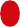 BALÍČEK 2022:
ZVÝŠENÍ HRANICE PRO PAUŠÁLNÍ DAŇ NA DVA MILIONY
20 MILIARD KČ
BALÍČEK 2022:
PRODLOUŽENÍ MIMOŘÁDNÝCH ZRYCHLENÝCH ODPISŮ
6 – 7 MILIARD KČ
BALÍČEK 2022:
SNÍŽENÍ SOCIÁLNÍHO POJIŠTĚNÍ 
U ZKRÁCENÝCH ÚVAZKŮ
5 MILIARD KČ
BALÍČEK 2022:
ZAMĚSTNANCI ZE SVÝCH MEZD HRADÍ VÍCE NEŽ
2/3
PŘÍJMŮ VEŘEJNÝCH ROZPOČTŮ!!!
KOMPLETNÍ MATERIÁL VČETNĚ  DAT NAWWW.CMKOS.CZ
NÁVRHY MOŽNÝCH OPATŘENÍ
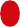 + 5 MLD
ZRUŠIT SNÍŽENÍ SAZBY SOCIÁLNÍHO POJIŠTĚNÍ O 5 % U ZAMĚSTNAVATELE PŘI ZAMĚSTNÁVÁNÍ OSOB NA ZKRÁCENÝ ÚVAZEK A SAZBU VRÁTIT NA PŮVODNÍ ÚROVEŇ
+ 20 MLD
VRÁTIT HRANICI PRO POUŽITÍ PAUŠÁLNÍ DANĚ NA 1 MILION KČ A TÍM POSUNOUT ZPĚT I POVINNOU REGISTRACI K DPH NA TUTO ÚROVEŇ. PAUŠÁLNÍ DAŇ RESTRUKTURALIZOVAT
NA DAŇ VYMĚŘENOU PODLE POMŮCEK.
+ 6 – 7 MLD
POZASTAVIT ZAMÝŠLENÉ PRODLOUŽENÍ MIMOŘÁDNÝCH ZRYCHLENÝCH ODPISŮ I NA
MAJETEK POŘÍZENÝ V LETECH 2022 A 2023.
+ 4 – 5 MLD
POZASTAVIT ZAMÝŠLENÉ PROMINUTÍ
PLATBY SOCIÁLNÍHO POJIŠTĚNÍ U PRACUJÍCÍCH DŮCHODCŮ.
+ 30 MLD
ZRUŠIT TZV. LOSS CARRYBACK.
+ 2 MLD
ZRUŠIT DAŇOVÉ OSVOBOZENÍ STÁTNÍCH DLUHOPISŮ
AŽ +  20 MLD
ZRUŠIT TZV. STRAVENKOVÝ PAUŠÁL
+ 25 – 30 MLD
ZAVÉST DAŇ Z PŘEVODU NEMOVITOSTÍ, DAŇ DĚDICKOU A DAŇ DAROVACÍ SE SPODNÍM LIMITEM.
+ 10 MLD
AKTIVNÍ POSTUP V PŘÍPADĚ ZNEUŽÍVÁNÍ TRANSFEROVÝCH CEN.
+ 2 MLD
NAVÝŠIT MINIMÁLNÍ MZDU NA 19 500 KČ.
+ 7,5 MLD
VYŠŠÍ ODVOD POJISTNÉHO PRO OSVČ ZVÝŠENÍM MINIMÁLNÍHO VYMĚŘOVACÍHO ZÁKLADU 
ZE STÁVAJÍCÍCH 25 % PRŮMĚRNÉ MZDY 
NA 40 % PRŮMĚRNÉ MZDY
+ 20 – 25 MLD
SPUSTIT SYSTÉM EET VČETNĚ
PŮVODNĚ PŘIPRAVOVANÉ III. ETAPY
CELKEM
+ 151,5 – 163,5	 MLD
+ NĚKOLIK MLD
AUDIT AGEND A VÝDAJOVÝCH POLOŽEK VŠECH ČÁSTÍ VEŘEJNÝCH FINANCÍ A NA ZÁKLADĚ TOHOTO AUDITU A ZVOLENÝCH PRIORIT UVÁŽLIVĚ REDUKOVAT VÝDAJOVOU STRANU ROZPOČTŮ –
– NE VŠAK PLOŠNĚ, ALE PODLE JEDNOTLIVÝCH POLOŽEK
+ NĚKOLIK MLD
ŘEŠIT GENDER PAY GAP
KOMPLETNÍ MATERIÁL VČETNĚ  DAT NAWWW.CMKOS.CZ
VLIV VLÁDNÍ REFORMY NA RŮST INFLACE
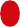 CELKOVÝ ODHAD NÁRŮSTU CEN V PŘÍŠTÍM ROCE PODLE ČMKOS:
OKOLO 6 %
CENOVÝ NÁRŮST BEZ REFOREM (PROGNÓZA MF)
2,4 %
CENOTVORNÉ VLIVY NAVRHOVANÉ REFORMY VEŘEJNÝCH FINANCÍ
3,5 %
(+2 % OPERACE S DPH, +1,5 % SPOTŘEBNÍ DAŇ, DÁLNIČNÍ ZNÁMKA ATP.)
KOMPLETNÍ MATERIÁL VČETNĚ  DAT NAWWW.CMKOS.CZ
ČESKO MUSÍ RŮST!
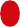 PRORŮSTOVÝ PLÁN – NEDÍLNÁSOUČÁST JAKÉKOLIV REFORMY
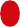 PODPORA TECHNICKÉMU ŠKOLSTVÍ - OD UČŇOVSKÝCH ŠKOL PŘES STŘEDNÍ TECHNICKÉ ŠKOLY AŽ PO VŠ
PODPORA VÝZKUMU A VÝVOJE, VČETNĚ ROZVÍJENÍ VĚDECKOTECHNICKÝCH A INOVAČNÍCH CENTER
PODPORA ČESKÉHO ZEMĚDĚLSTVÍ S CÍLEM ZVÝŠIT PODÍL TUZEMSKÝCH POTRAVIN NA SPOTŘEBĚ NA 80–90 %
ROZVOJ NÁJEMNÍHO BYDLENÍ
PODPORA INFRASTRUKTURNÍCH PROJEKTŮ V ENERGETICE, DOPRAVĚ (VODNÍ, RYCHLOSTNÍ ŽELEZNICE) APOD.
PODPORA MALÉHO A STŘEDNÍHO PODNIKÁNÍ PODPORA CESTOVNÍHO RUCHU
KOMPLETNÍ MATERIÁL VČETNĚ  DAT NAWWW.CMKOS.CZ
DĚKUJEME ZA POZORNOST